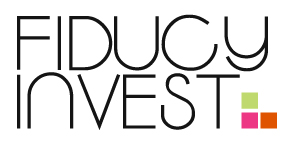 12, rue de l’Esplanade de l’Arche AIX EN PROVENCE (13090)

En centre-ville d’Aix-en-Provence

Desservi par les lignes de bus

A proximité immédiate de la gare routière de l’Esplanade


Les points forts du quartier




Les services de la résidence
RESIDENCE AIX ROSSINI
LMNP d’occasion
Réf. : 379 B
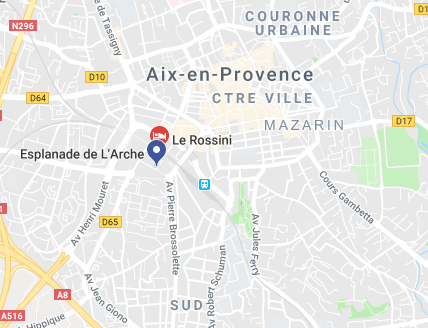 Position stratégique : 
Proche du centre-ville : près de la poste centrale, de la gare routière et des commercies
Proche des écoles : à quelques minutes en Bus de la Faculté de Lettres, de la Faculté d’Economie et de Droit, du Campus Montperrin, de l’IEP, des écoles d’ingénieur…

Quartier très dynamique : supermarchés, épiceries, boulangeries, pressing, coiffeur, pharmacie, médecin…
Services offerts :

Digicode
Intendant
Foyer/salle TV
Aspirateur
Local à vélos clos
Services en option :

Laverie
Linge de maison
Ménage
Parking
WIFI
Bureaux: FIDUCY INVEST - Gare de Bordeaux Saint Jean Pavillon Nord - Parvis Louis Armand – CS21912 - 33082 Bordeaux Cedex– Siège: 18 bis Rue Jean Macé – 33130 Bègles - Tél : 06 22 19 04 25 -  RCS 803 888 965
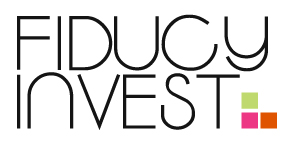 Studio au 5ème étage

16,37 m2


Gestionnaire
OHLE



Tarifs
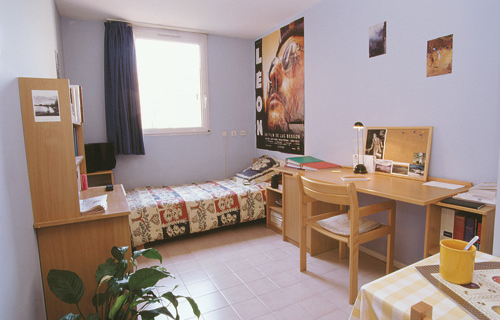 Exploitant de résidences étudiantes en France depuis plus de 25 ans
46 résidences gérées pour un total de 6400 logements, sur 12 académies
Taux de remplissage moyen de 93%

Exploitation de la résidence
Bail : en tacite prolongation
Bureaux: FIDUCY INVEST - Gare de Bordeaux Saint Jean Pavillon Nord - Parvis Louis Armand – CS21912 - 33082 Bordeaux Cedex– Siège: 18 bis Rue Jean Macé – 33130 Bègles - Tél : 06 22 19 04 25 -  RCS 803 888 965